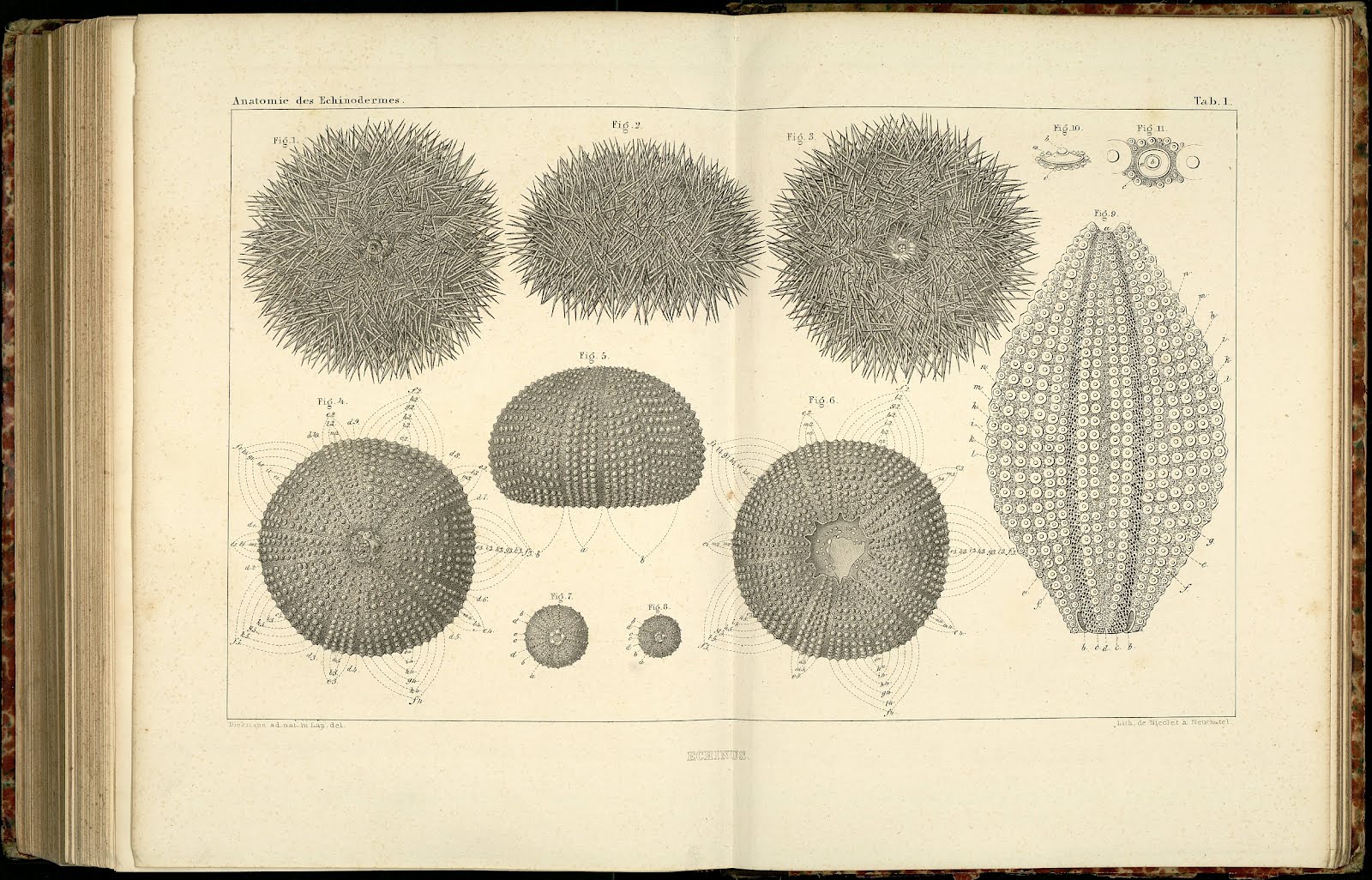 Bi4170: Optické kontrastní a zobrazovací metody1. úvod
Šárka Mašová
masova@sci.muni.cz
Podzim 2013
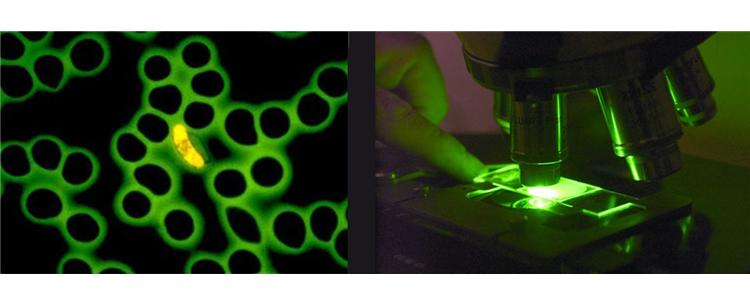 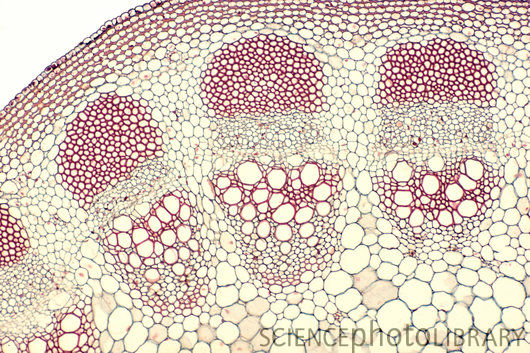 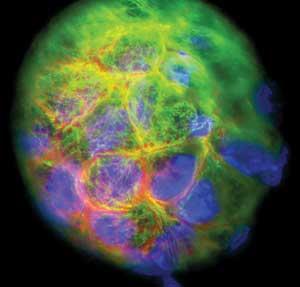 Proč světelná mikroskopie?
V současné době je optická mikroskopie, jednou z hlavních metod požívaných ve výzkumu a diagnostice v nejrůznějších oborech (fyzika, chemie, průmyslová výroba, biologie a medicína).
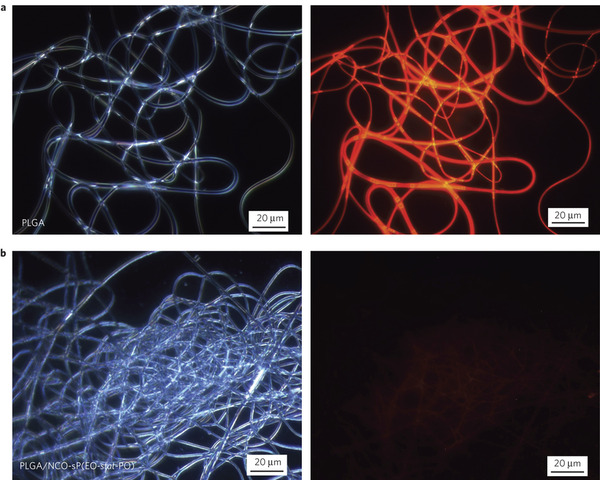 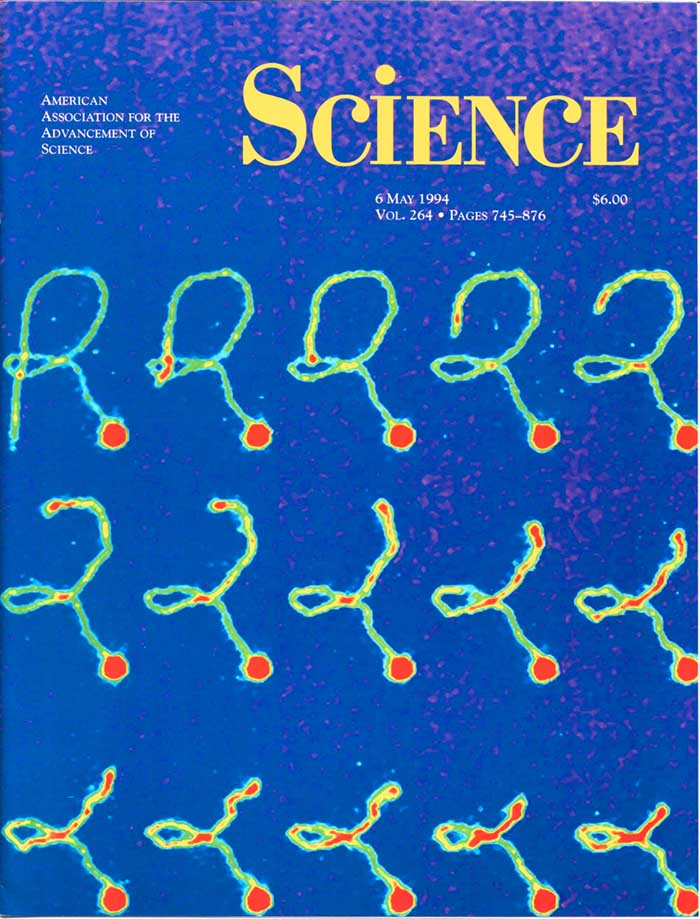 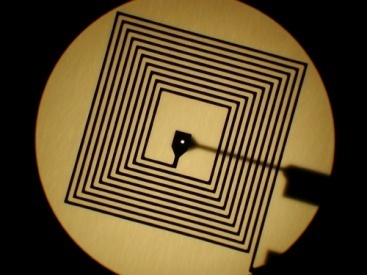 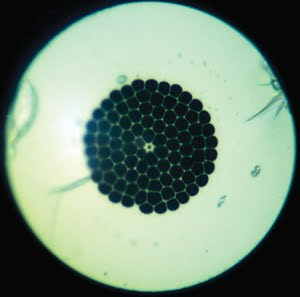 [Speaker Notes: Zdroje: 
Horní řada:
1:http://www.gbmicroscope.com/
2:http://www.sciencephoto.com/media/116415/enlarge
3:http://www.basesciences.com/view/130174/CELL_BIOLOGY__Lightsheet_microscopes_reveal_cells_in_action_
spodní řada:
Obr.1: Relaxation of a Single DNA Molecule Observed by Optical Microscopy  -     T. T. Perkins, S. R. Quake, D. E. Smith, S. Chu, Science 264, 822 (1994)  (PDF file)
Obr.2.: http://www.gereports.com/wearable-airborne-chemical-sensor-wins-nih-award/
Obr.3: http://nanopatentsandinnovations.blogspot.cz/2010/06/crystal-fibers-with-unique-internal.html (Yu, X., Zhang, Y., Kwok, Y.C. & Shum, P. Highly sensitive photonic crystal fiber based absorption spectroscopy. Sensors and Actuators B: Chemical 145, 110–113 (2010).)
Obr.4: http://www.nature.com/nmat/journal/v10/n1/full/nmat2904.html]
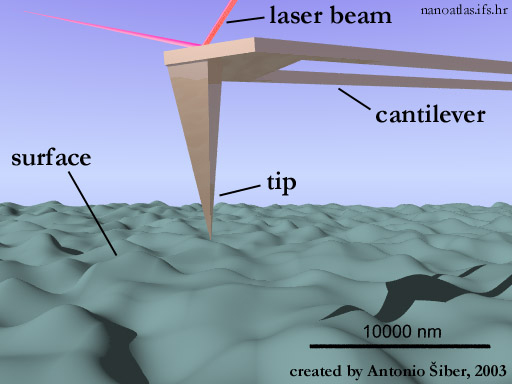 Vývoj a pokrok
http://scienceworld.cz/aktuality/mikroskop-zachytil-chemicke-vazby-v-molekulach-7024
chemické vazby v jednotlivých molekulách pomocí metody známé pod názvem bezkontaktní mikroskopie atomárních sil (AFM)
AMF: hrot zakončen 1 molekulou oxidu uhelnatého (CO) - osciluje s miniaturní amplitudou nad pozorovaným vzorkem (měří síly mezi hrotem a vzorkem (např. molekulou) a vytváří se obraz)
 Zakončení hrotu oxidem uhelnatým funguje jako silná lupa, která odhaluje atomární strukturu molekuly včetně jejích vazeb.
[Speaker Notes: dva různé kontrastní mechanismy pro rozlišení vazeb:
 První spočívá v měření malého rozdílu sil nad vazbami.
druhý kontrastní mechanismus - měření pomocí AFM vykazovaly vazby rozdílné délky  (příčinou tohoto rozdílu je ohnutí molekuly oxidu uhelnatého na konci hrotu mikroskopu)

Obr.: http://www.nanotech-now.com/images/Art_Gallery/AS-AFM.jpg]
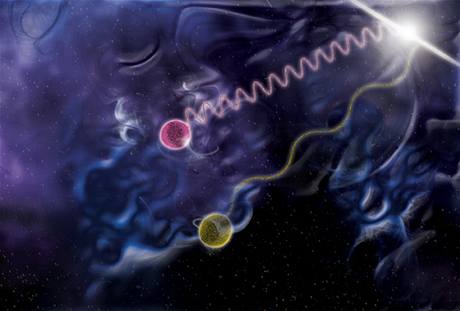 Co je světlo?
Fyzikálně se je podařilo objevit až ve 20. století

Objev fotonů souvisí s historií výzkumu podstaty světla. 
Od 17. do 19. století - dvě teorie vysvětlující vlastnosti světla
1. Newtonova (korpuskulární) teorie - chápe světlo jako proud částic 
2. Huygensova (vlnová) teorie - světlo chápe jako vlnění světového éteru
EM
vlnění
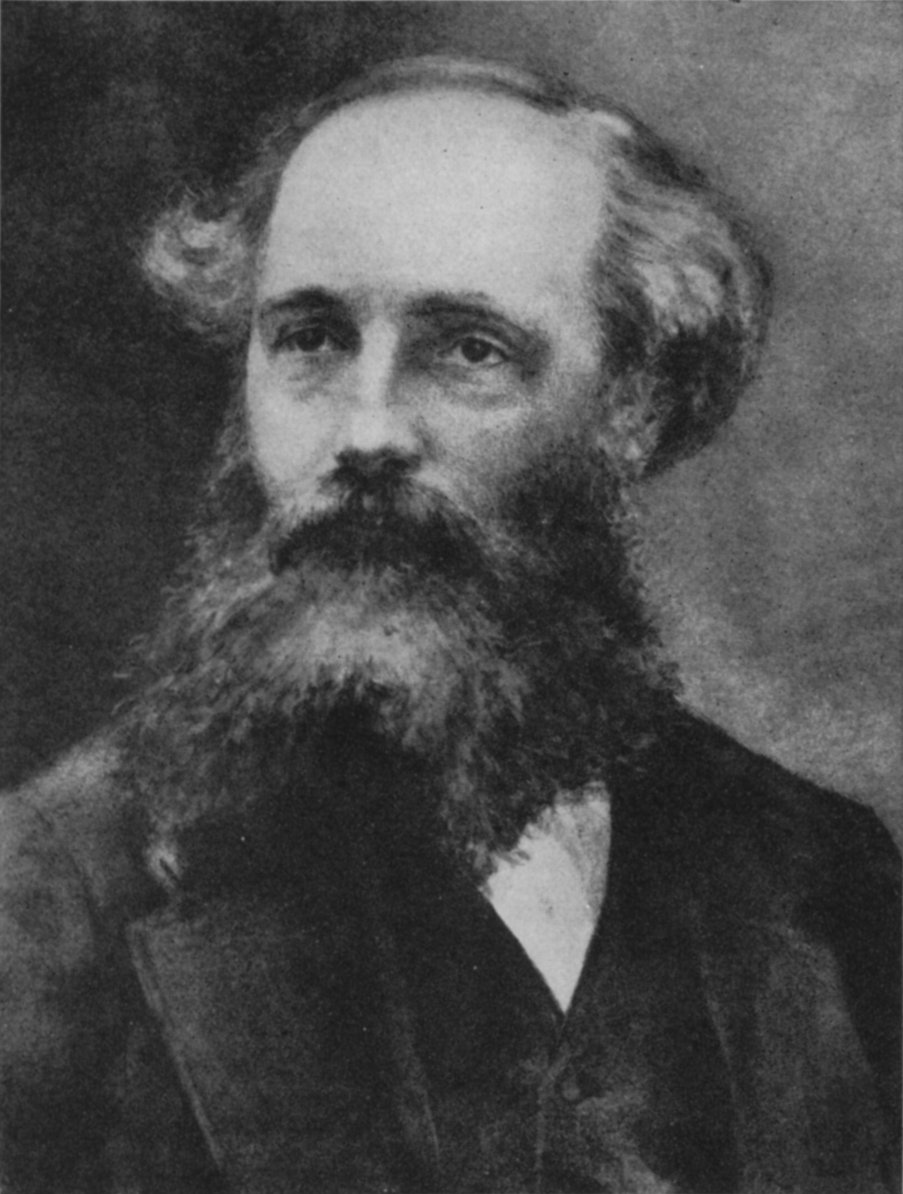 proud částic (fotonů)
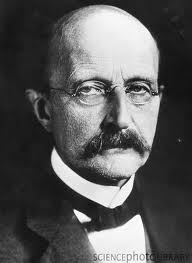 SVĚTLO
J. C. Maxwell
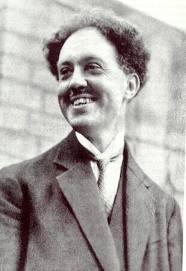 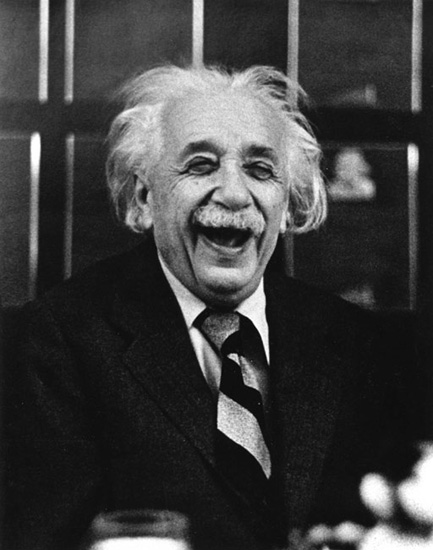 M. Planck
současně částice i vlna – korpuskulárně vlnový dualismus 
(částicově vlnový dualismus)
současně částice i vlna – korpuskulárně vlnový dualismus 
(částicově vlnový dualismus)
A. Einstein
L. de Broglie
[Speaker Notes: zDROJ?: http://fyzika.jreichl.com/main.article/view/726-foton
http://optics.upol.cz/userfiles/file/OPT_PO_CAST_I.pdf


Obrazek vpravo nahoře: http://technet.idnes.cz/teorie-relativity-je-spravna-potvrdila-sonda-fermi-fhf-/tec_vesmir.aspx?c=A091110_172954_tec_vesmir_vse]
Co je světlo?
Video:
K vyzáření nebo pohlcení fotonu dochází při přechodech mezi energetickými hladinami atomu (foton vzniká, když se elektron vrátí do původního
    stavu poté, co byl "vyražen" 
    na vyšší orbit  jiným fotonem)
http://virtual.itg.uiuc.edu/training/LM_tutorial/
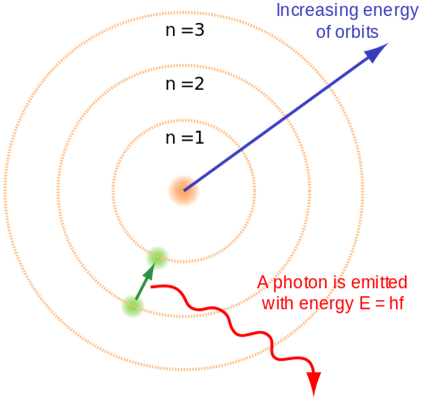 [Speaker Notes: Zdroj obr: http://decodedscience.com/pascual-jordan-forgotten-quantum-pioneer/14132]
Refrakce
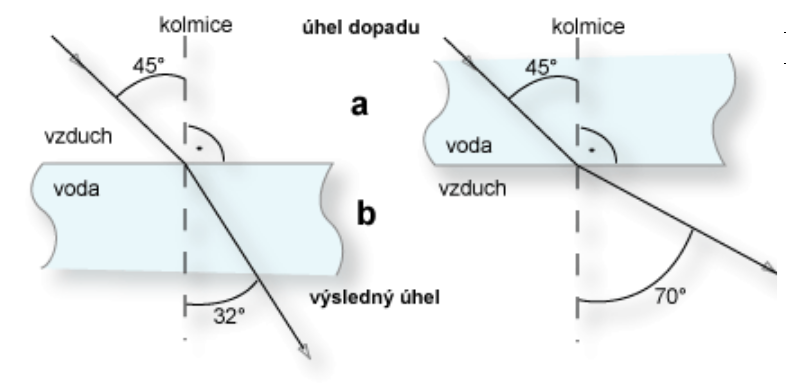 Lom světla
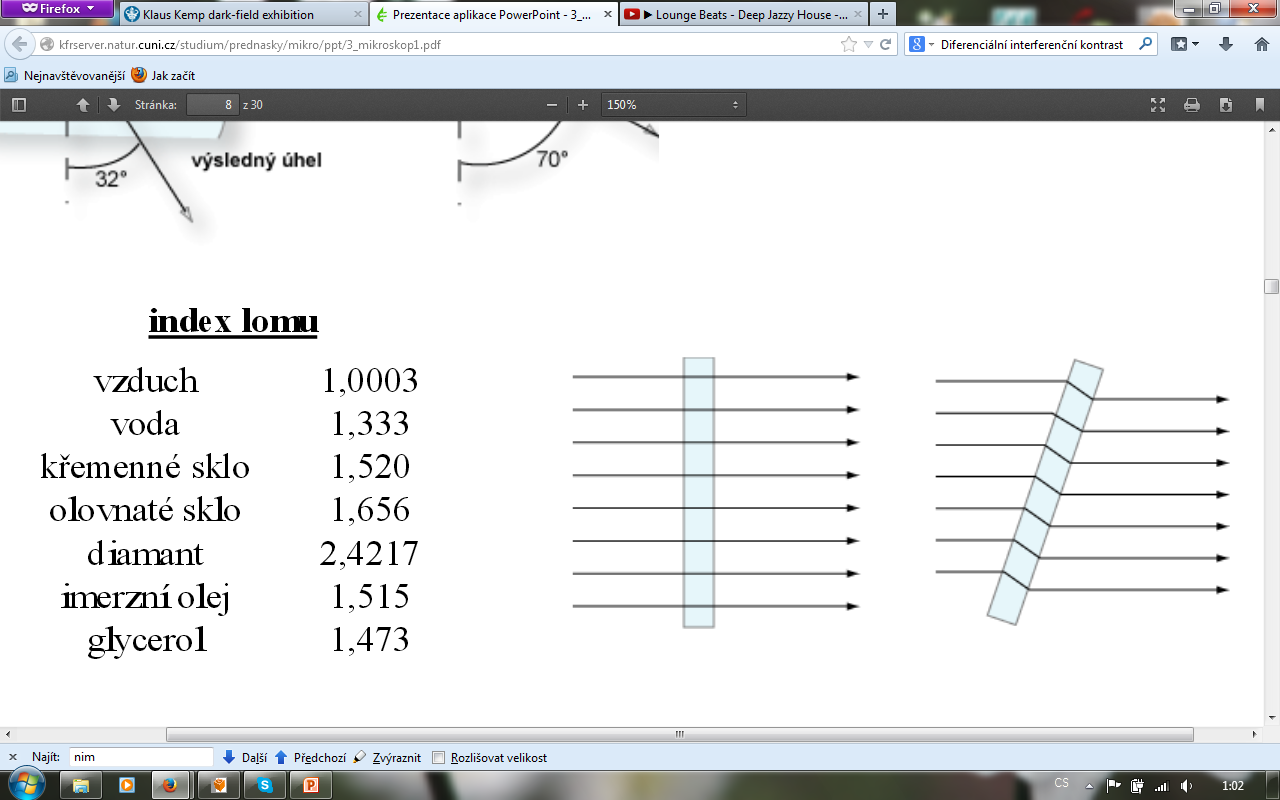 [Speaker Notes: Zdroj: http://kfrserver.natur.cuni.cz/studium/prednasky/mikro/ppt/3_mikroskop1.pdf]
Difrakce
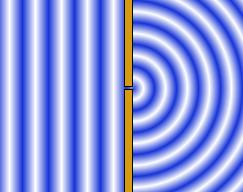 ohyb světla
při přechodu malým otvorem nebo vedle okraje překážky

Viz dále u fázového kontrastu
na bodové štěrbině
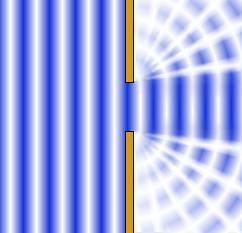 na malé štěrbině
[Speaker Notes: Zdroj obr: http://cs.wikipedia.org/wiki/Difrakce]
Optický mikroskop
pro vizualizaci využívá světelných paprsků
jednoduchý mikroskop - 1 čočka
složený mikroskop - 2 sady čoček a okulár a objektiv




1676 - holandský obchodník a vědec Anton van Leeuwenhoek
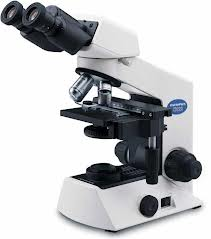 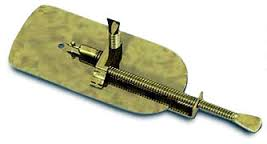 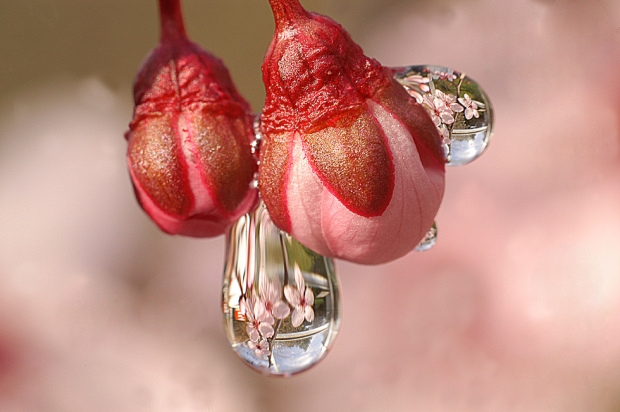 Historie
1. čočka – kapka vody
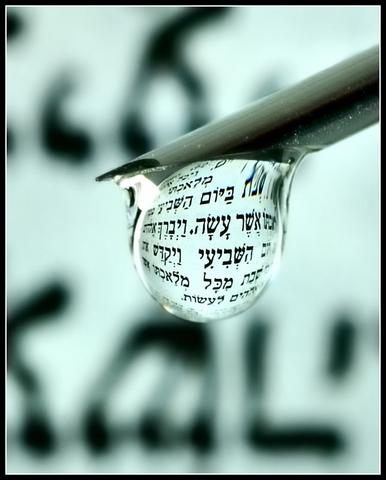 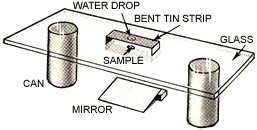 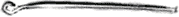 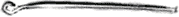 Malá kapka vody má úplně stejnou funkci jako sférické čočky a umožňuje dosáhnout velkého zvětšení pozorovaného objektu
[Speaker Notes: http://www.pixiq.com/article/water-drop-lenses-how-to-set-up-the-shots

Jak si udelat mikroskop s kapkou! http://bizarrelabs.com/micro.htm]
Historie
Nimrudská  čočka: nejstarší předmět sloužící podobně jako dnešní brýlové  čočky
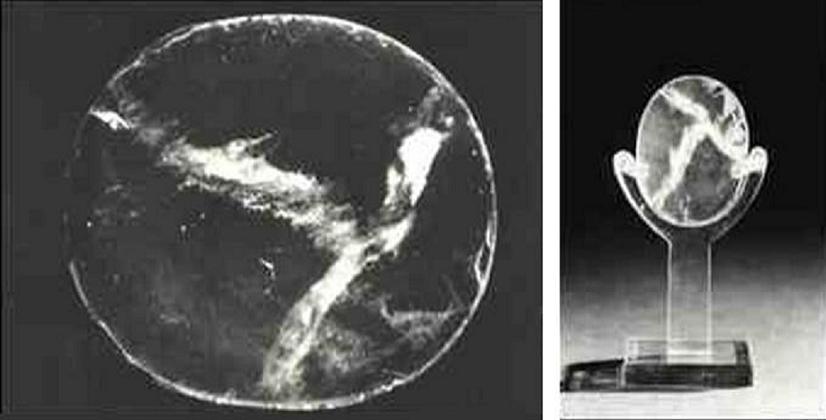 Nimrudská  čočka
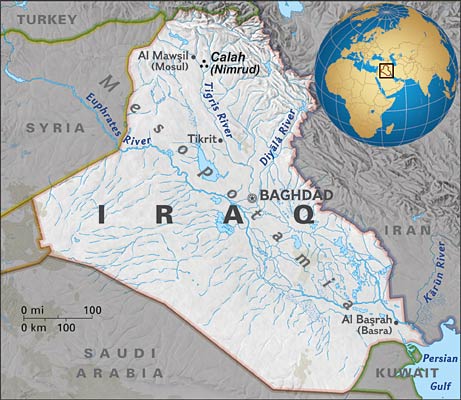 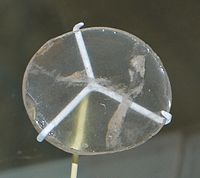 krystal
archeolog: Sir A. H. Layard (1850)
v oblasti Asýrie - Nimrud (dnešní Írák)
odhadované stáří - asi 3000 let.
 možné použití: zvětšovací sklo, podpalování ohňů, sklo z dalekohledu
rozměry 
Průměr: 1,25 cm 
Tloušťka: 0,25 cm (max.) 
Délka: 4,2 cm 
Šířka: 3.45 cm 
Délka: 12 cm (ohnisková vzdálenost)
http://www.britishmuseum.org/research/search_the_collection_database/search_object_details.aspx?objectid=369215&partid=1:
[Speaker Notes: http://muslimheritage.com/topics/default.cfm?articleid=1008]
Starověk (3. stol. př. n. l.)
Počátky optiky – zrcadla z mědi a bronzu
První teorie o původu světla a vidění
(řečtí filozofové-Pythagoras, Démokritos, Platón; studium lomu světla (Eukleidos, Ptolemaios)
Řekové: skleněné koule 
                            naplněné vodou
Plinius – skleněné čočky
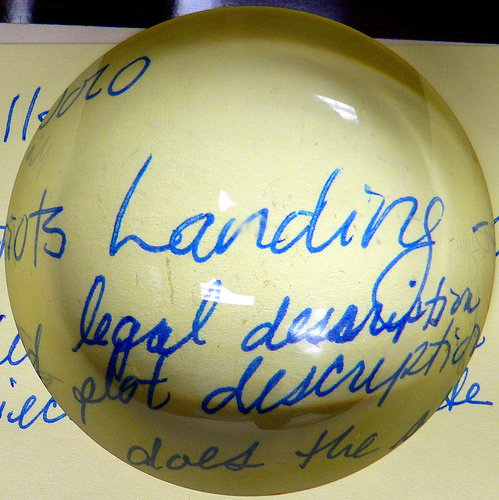 [Speaker Notes: Obr. http://www.google.com/imgres?um=1&hl=en&client=firefox-a&sa=N&rls=org.mozilla:cs:official&channel=fflb&authuser=0&biw=764&bih=451&tbm=isch&tbnid=NGQsDsrATVGe-M:&imgrefurl=http://creationscience4kids.com/2012/04/27/ancient-optics/&docid=y3WVUGobKwUeOM&imgurl=http://farm1.static.flickr.com/114/289428138_d9c1239ebc.jpg&w=499&h=500&ei=F65hUIb7C9HotQbkmoDIAg&zoom=1&iact=rc&dur=398&sig=115274178565231660146&page=7&tbnh=132&tbnw=144&start=71&ndsp=12&ved=1t:429,r:6,s:71,i:334&tx=70&ty=39


Seneca znal zvětšující účinky skleněných nádob naplněných vodou. První skutečně zvětšující skla se objevila nejspíš v 11. století v Káhiře v dílně slavného arabského optika Alhazena (Abu Ali al Hasana ben al Hostina). Sloužila ke čtení posvátného písma mohamedánů, koránu. Jeho ploskovypuklé zvětšovací sklo se pokládalo přímo na stránku knihy. Nezávisle na Alhazenovi objevil zvětšovací sklo mnich Roger Bacon. Bylo používáno podobně jako Alhazenovo sklo, ke čtení Bible. K výrobě lup se používal křemen nebo beryl. Postupně se tato čtenářská pomůcka oddálila od papíru a vzniky brýle (beryl – brille – brýle). Lupa je nejjednodušší optický přístroj. Tvoří ji spojka s malou ohniskovou vzdáleností opatřená držadlem. Tato čočka je však příliš vypuklá, a proto zkresluje obraz. Přímky se mění v křivky a obrazy mají několik barevných obrysů. Proto jednoduchou čočku lze užít jako lupu jen asi pro čtyřnásobné zvětšení. Lupou získáme obraz zdánlivý, zvětšený a vzpřímený.

Stephen Gray –angličan,  vodni mikroskop, použil kapku vody jako zvětšovací čočku

Zacharias Jansen (1580 -1638) was a Dutch spectacle-maker from Middelburg associated with the invention of the first optical telescope. Jansen is sometimes also credited for inventing the first truly compound microscope. However, the origin of the microscope, just like the origin of the telescope, is a matter of debate.
His name is also spelled as Zacharias Janssen or Sacharias Jansen. 

Jansen is associated with invention of the a single-lens (simple) optical microscope and the compound (2 or more lens) 9x magnification optical microscope, probably with the help of his father in 1595 while trying to find a way to make magnification even greater, to help people with seriously poor eyesight. Jansen's attribution to these discoveries is debatable since there is no concrete evidence as to the actual inventor. Also Jansen's date of birth may be as late a 1590 making him 5 years old at the claimed time of invention.


Antoni van Leeuwenhoek (1632–1723) - Stal se objevitelem mikroorganismů: 1676, krevních buněk, spermií, svalových vláken a dalších mikroskopických útvarů a je nazývám „otcem mikrobiologie“.
Objevil jednoduchou metodu, jak vyrábět přesné skleněné kuličky nepatrných rozměrů, které používal jako čočky svých přístrojů, a tak překonal úroveň tehdy dostupné mikroskopické techniky. Tajemství výroby si ovšem celý život držel pro sebe, aby si zajistil vědecké prvenství a prestiž.  
Jejich optickou část tvořila jediná čočka zasazená do mosazné destičky, vzorek se umisťoval na hrot před čočku a jeho pozice se dala nastavit dvojicí šroubů. Mikroskop se držel v ruce těsně u oka. Zatímco složitější přístroje ostatních konstruktérů dosahovaly s bídou padesátinásobného zvětšení, Leeuwenhoekovy mikroskopy zvětšovaly až 270krát.]
Mikroskop složený z objektivu a okuláru se zrodil na přelomu 16. a 17. století
Spolehlivě není znám ani rok vynálezu, ani jméno vynálezce: ?Galileo Galilei (hvězdář) vs. otec a syn Hans a Zacharias Jansenové (výrobci brýlí)
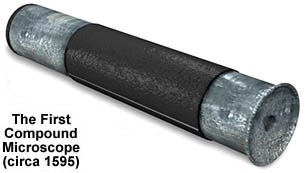 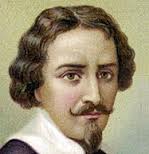 Hans a Zacharias Jansenové
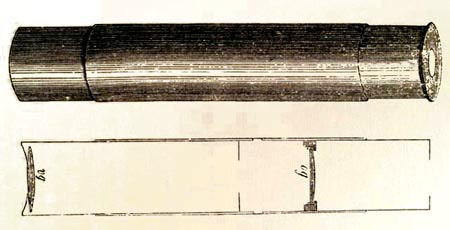 poprvé zkonstruovali 
    mikroskop složený 
     z více čoček
Mikroskop zvětšoval 60× (jejich krajan Jan Swammerdam (1637-1680) – pozoroval červené krvinky)
O vynálezu existuje pouze záznam z pozdější doby v dílech spisovatelů Pierre Borela (1620-1671) a Willema Boreela (1591-1668).
[Speaker Notes: http://www.history-of-the-microscope.org/images/Zacharias-Jansen.jpg]
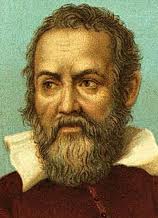 Galileo Galiei (1564-1642)
Různé údaje:
1609: zkonstruoval první mikroskop složený ze spojky a rozptylky, nazval ho occhiolino 
1610: obrátil dalekohled okulárem dopředu a pozoroval jím muší oko
1612: Galileo Galiei předvádí své occhiolino polskému králi Zikmundovi III.
[Speaker Notes: https://encrypted-tbn3.gstatic.com/images?q=tbn:ANd9GcRskVjLaZrpawKaLiP4hBqXY776At1pIkJJQqKBGgxDTsF5l_T2]
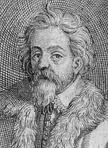 Cornelius Drebbel (1572-1633)
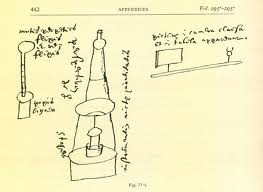 1619 - předvádí v Londýně mikroskop založený na dvou spojných čočkách
Giovanni Faber z Bambergu (1574-1629)
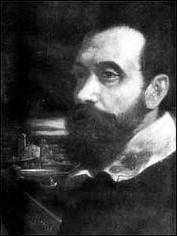 osobní lékař papeže Urbana VIII.
1625 používá poprvé slovo mikroskop odvozené od slova teleskop.
[Speaker Notes: https://encrypted-tbn3.gstatic.com/images?q=tbn:ANd9GcTOHI3r6vVHS0qgYYXf7_gsDfJZvPrZGTbdcMGBm1w0z9l9LEEENg]
Robert Hook (1635-1703)
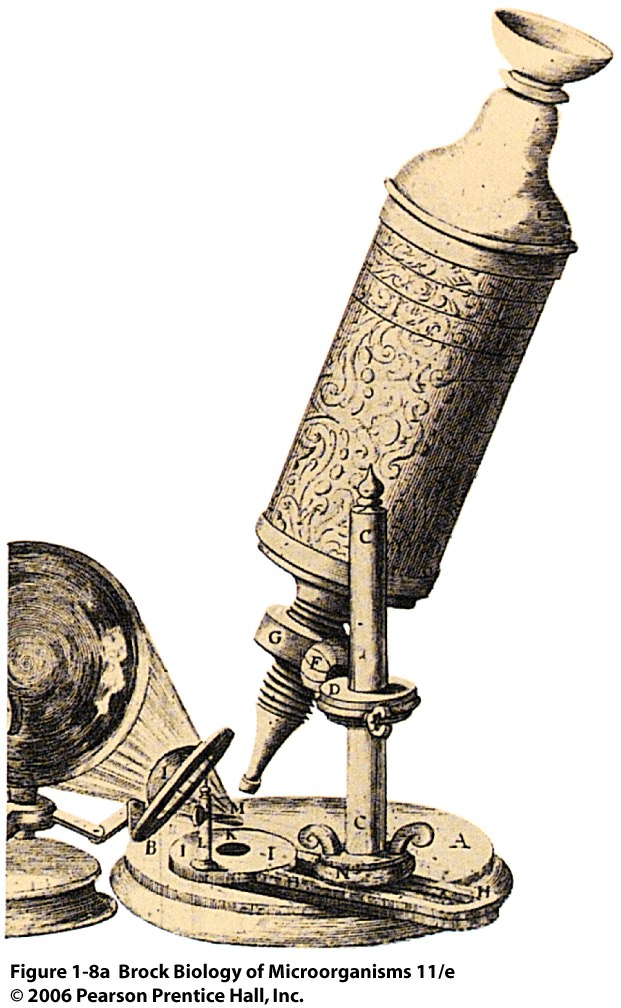 1665 traktát Micrographia (o mikroskopickém pozorování rostlinných tkání a struktury minerálů)
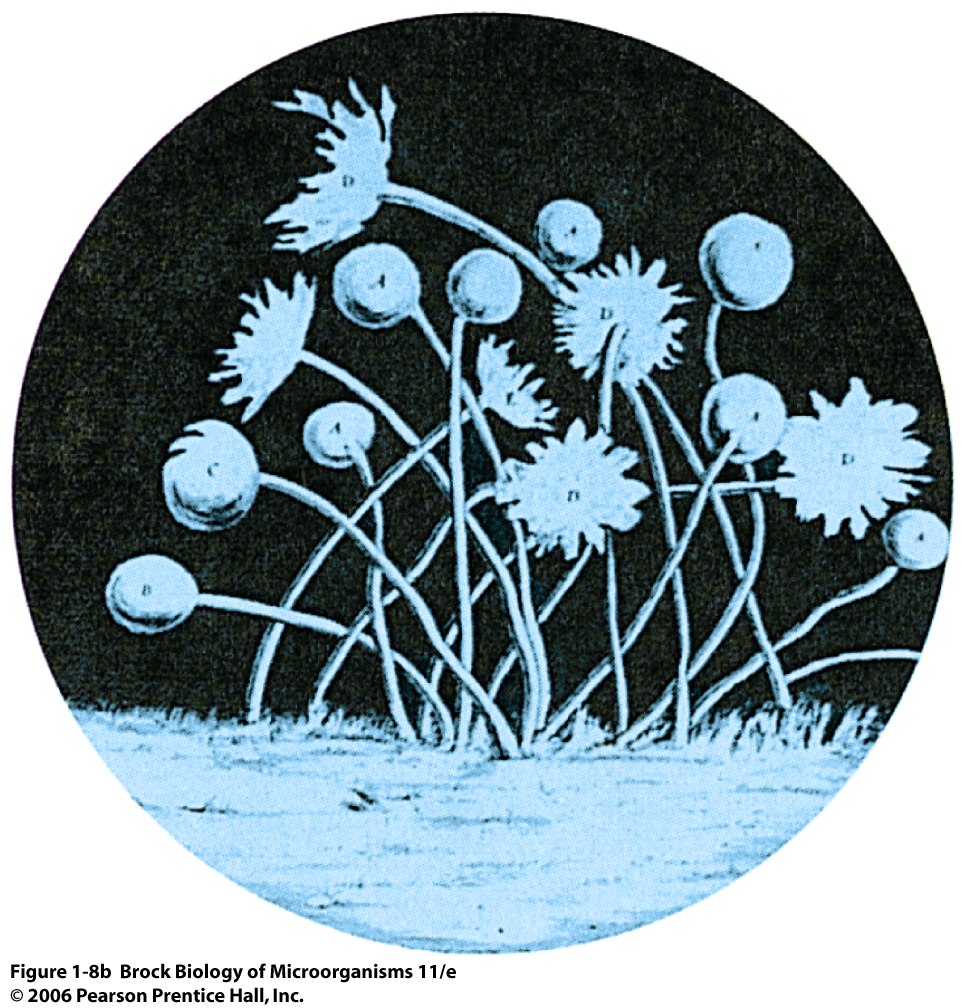 Robert Hook
1655 – použil složený mikroskop k pozorování korku – dírky v něm nazval „buňky“
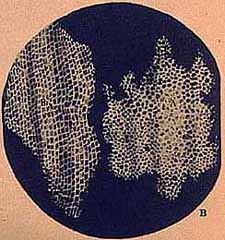 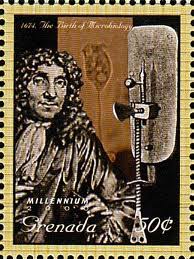 Antony van Leeuwenhoek z Leydenu  (1632-1723)
obchodník se suknem
Zpočátku amatérský brusič čoček
Za život prý vyrobil 500 mikroksopů s 1 silně zvětšující čočkou
Rozlišovací schopnost jeho čoček lepší než tehdejší složené mikroskopy (do vynálezu JJ Listera 1829 – achromatický objektiv)
popsal chování lidských spermií
první viděl jednobuněčné organismy
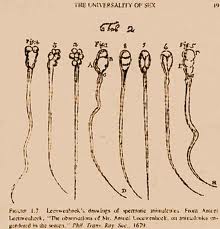 [Speaker Notes: Znamka: https://encrypted-tbn1.gstatic.com/images?q=tbn:ANd9GcQBAAICTGnI62RFJa15-NslchNqDUV32KDsdVPTGVCeVanMX15wZw


Sperime: https://encrypted-tbn2.gstatic.com/images?q=tbn:ANd9GcSr_KCPjo9IEqmnSWc7YzGSzqL3gHYteerCoqToeYNIu0_a356E]
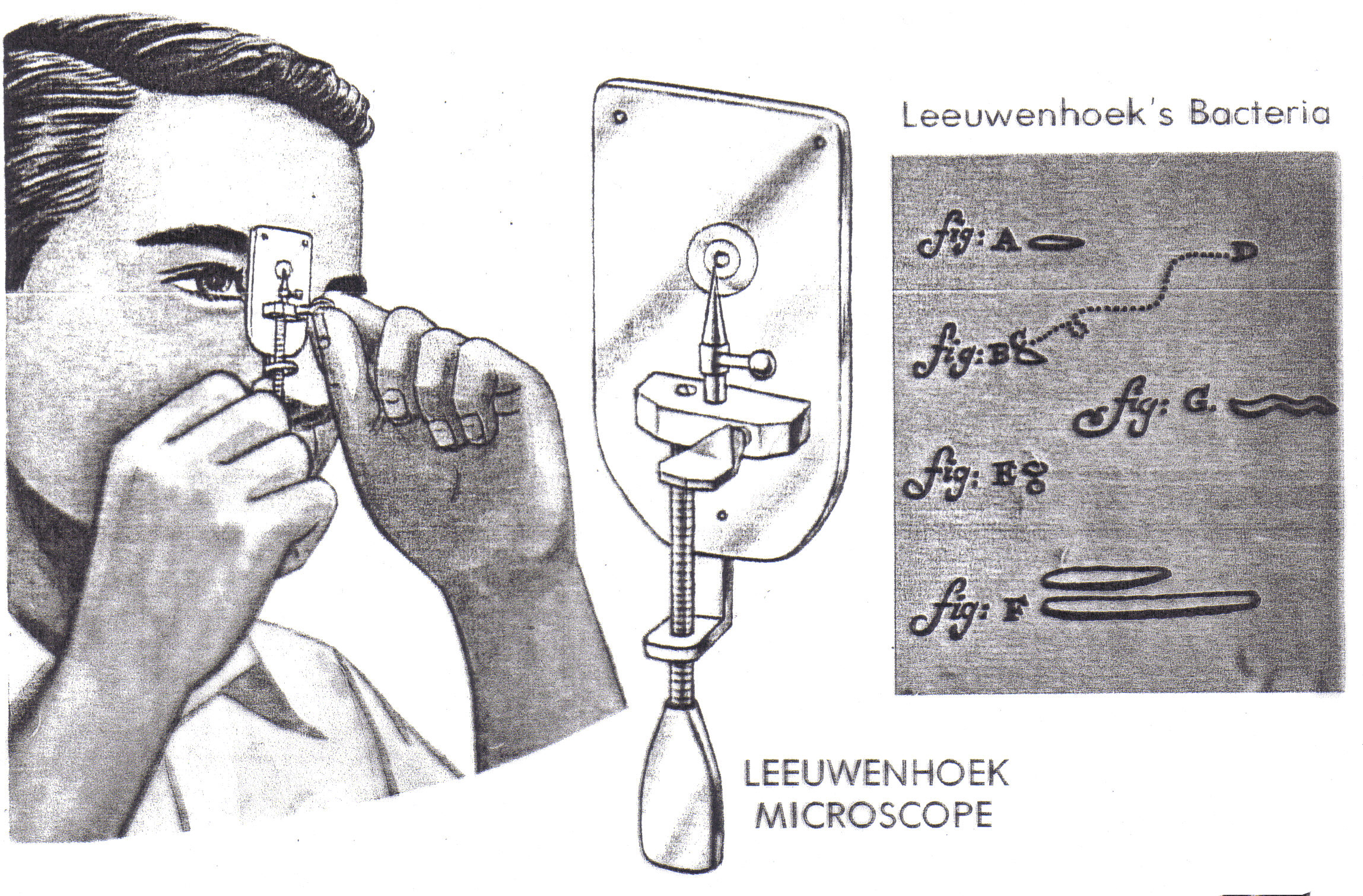 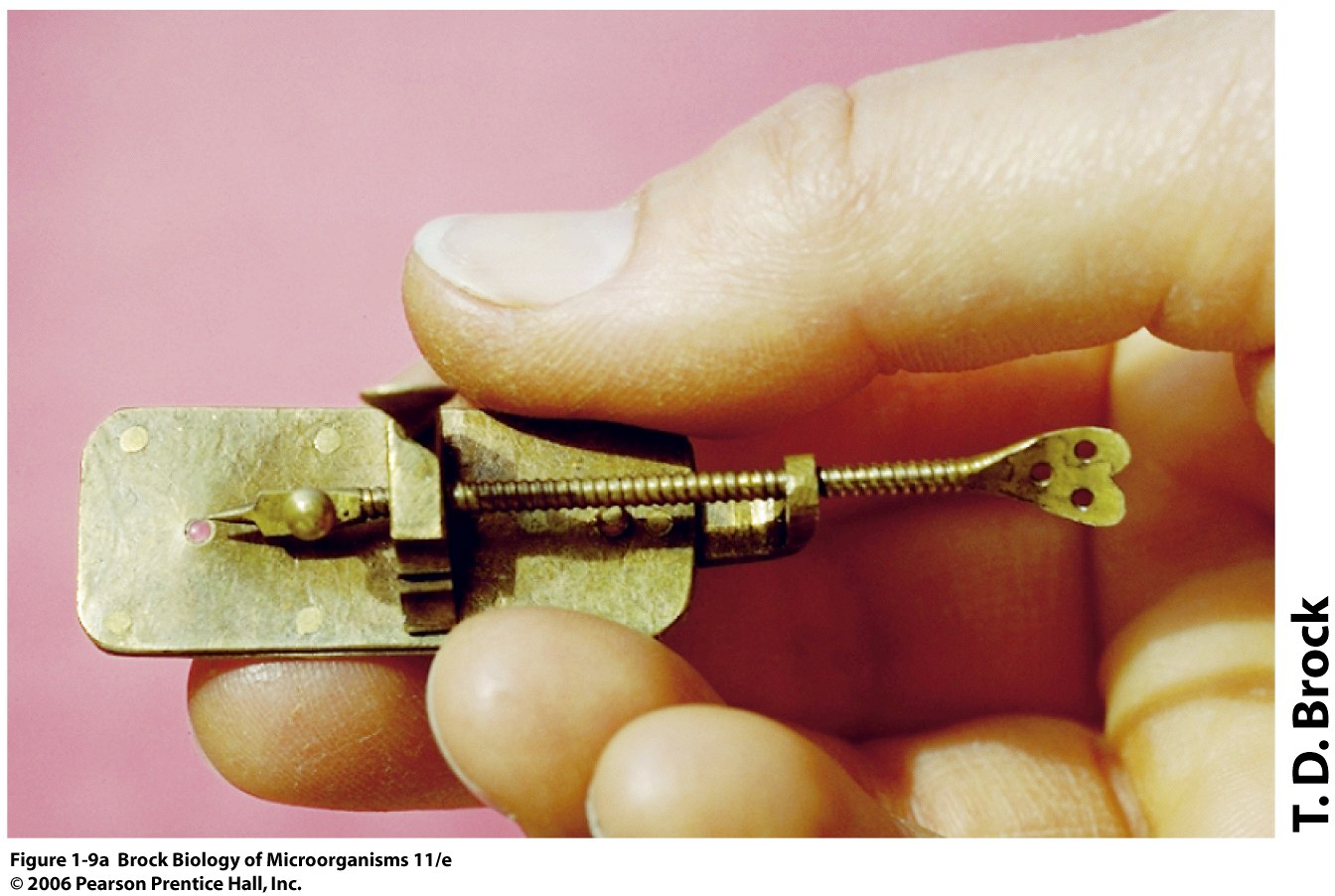 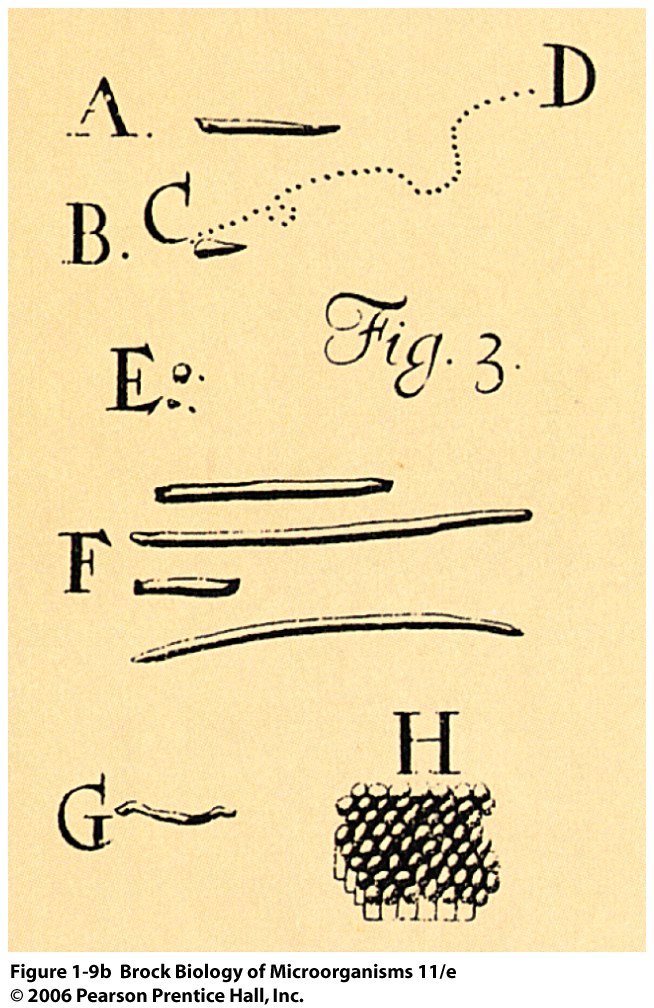 Půvpdní kresby mikroorganismů
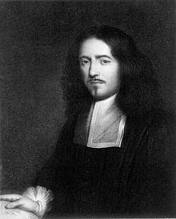 Marcello Malpighi (1628 - 1694)
1661 nalezl díky mikroskopu krevní kapiláry


italský přírodovědec
Díky němu tvar mikroskopu, jak ho 
    známe dnes
Giovanni B. Amici (1768 – 1863)
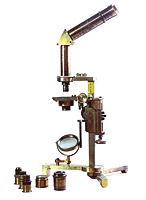 Ernst Abbe (1840 – 1905)
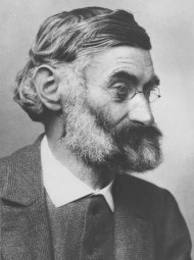 V druhé polovině devatenáctého století zkonstruoval optické zařízení mikroskopu
[Speaker Notes: https://encrypted-tbn0.gstatic.com/images?q=tbn:ANd9GcSJ8kHXnpWoUmFclVnlI0A2J7G_pnD1LiUSl-ljPjaSP5kei7-GkA

http://microscopist.net/images/LinksGBAmici.jpg

http://www.google.com/imgres?um=1&hl=en&client=firefox-a&sa=N&rls=org.mozilla:cs:official&authuser=0&biw=764&bih=451&tbm=isch&tbnid=2xdbqqlhkbu5ZM:&imgrefurl=http://www.jena.de/sixcms/detail.php%3Fid%3D8923%26_nav_id1%3D5668%26_nav_id2%3D5807%26_nav_id3%3D6407%26_lang%3Dde%26_img_id%3D28379&docid=KttNHsg99Cla0M&imgurl=http://www.jena.de/fm/430/thumbnails/Ernst%252520Abbe-klein.9661.jpg.9662.jpg&w=460&h=617&ei=IbRhUPjDO9H3sgbHvIDQBw&zoom=1&iact=hc&vpx=489&vpy=52&dur=393&hovh=260&hovw=194&tx=74&ty=194&sig=115274178565231660146&page=1&tbnh=121&tbnw=96&start=0&ndsp=10&ved=1t:429,r:3,s:0,i:83]
Historické mikroskopy – přehled:
http://microscopist.net/Links.html
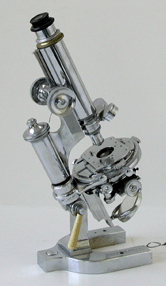 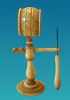 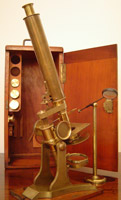 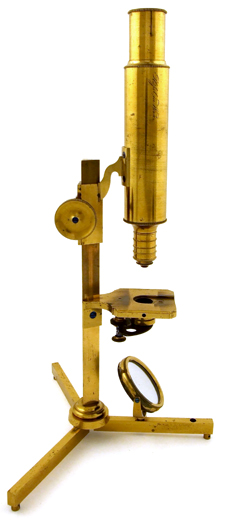 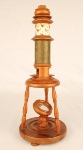 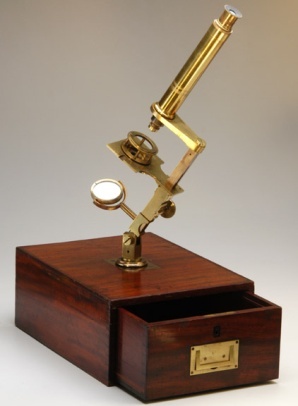 Mikroskop ze smartphonu
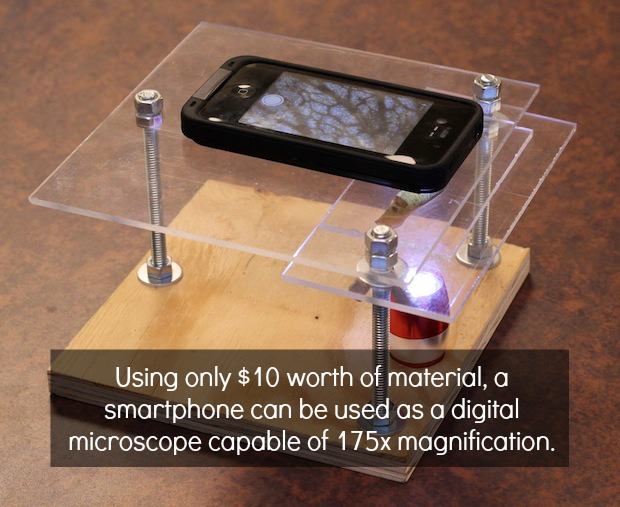 Návod: http://www.instructables.com/id/10-Smartphone-to-digital-microscope-conversion/
[Speaker Notes: Adresa obrazku: https://scontent-b-ams.xx.fbcdn.net/hphotos-prn2/1378835_688521294502218_2126006851_n.jpg

http://www.geekosystem.com/smartphone-microscope-diy/
http://www.instructables.com/id/10-Smartphone-to-digital-microscope-conversion/]
Návrh na domácí pokus: stačí přidat kapku vody …
http://en.rocketnews24.com/2012/03/15/it-really-works-turn-your-iphone-into-a-microscope-with-just-a-drop-of-water/
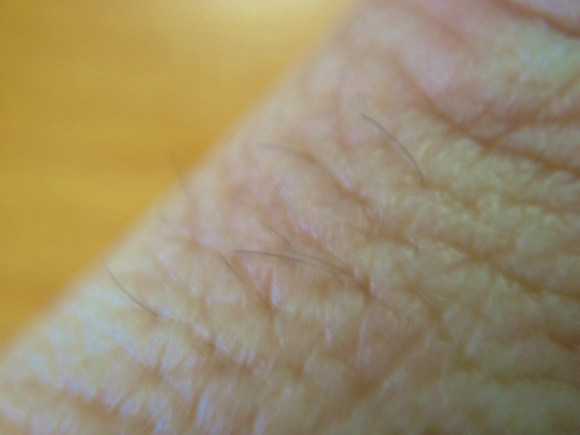 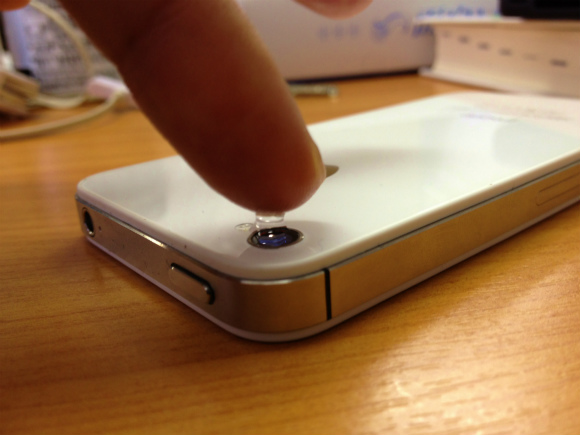 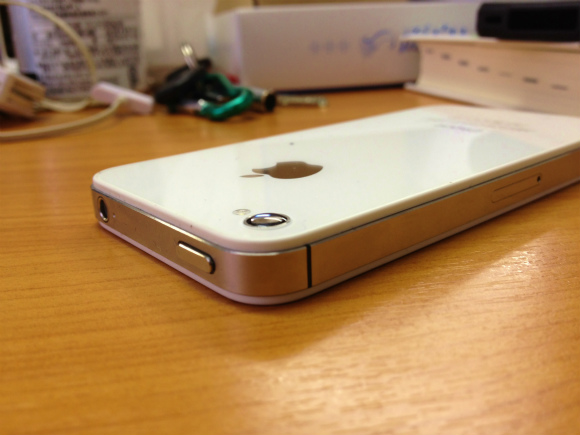 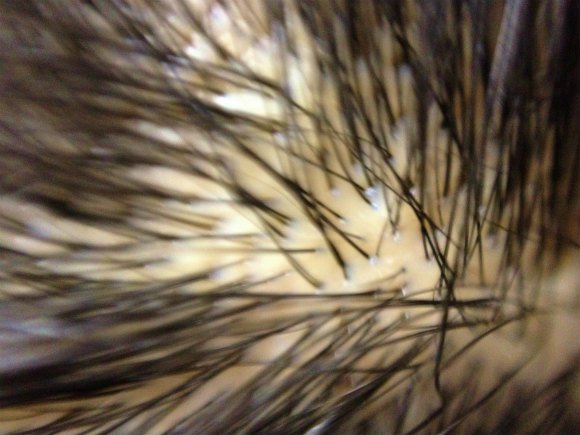 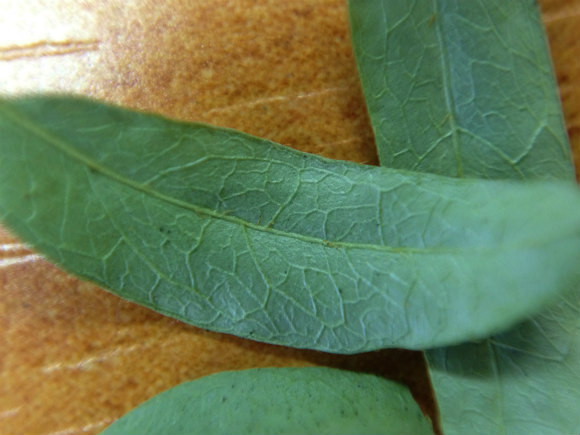 http://blogs.scientificamerican.com/compound-eye/2012/03/12/transform-your-iphone-into-a-microscope-just-add-water/
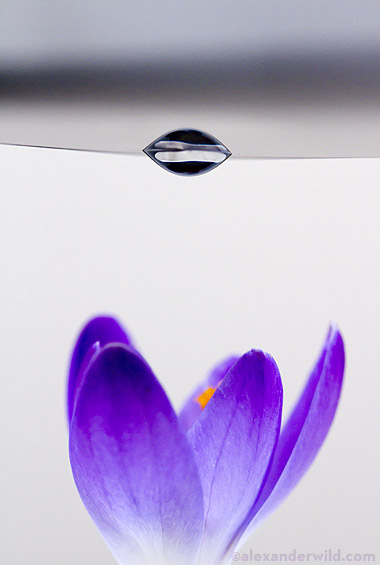 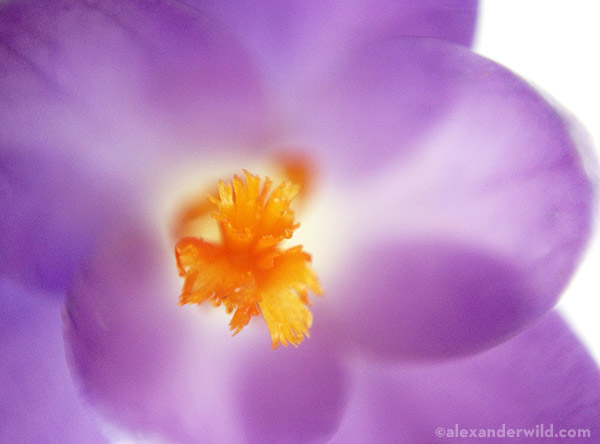 Crocus flower as seen by an iPhone 4s through a water droplet.
Mikroskop z kapky vody – s vodní čočkou
Zvětšení kolem 110 (1,5 mm průměr vodní čočky) až 80 (2,0 mm průměr vodní čočky).
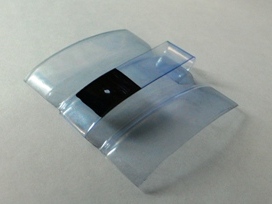 Návod na sestavení vodního mikroskopu
Materiál a nástroje: Plastová láhev o objemu 1,5 l. černý popisovač, pravítko,párátka, malý zásovbík na vodu a nůžky
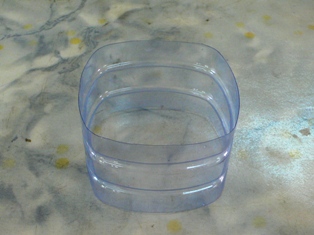 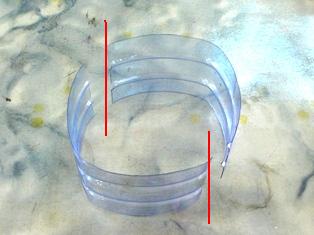 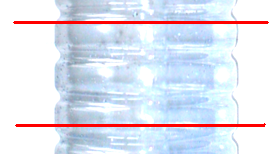 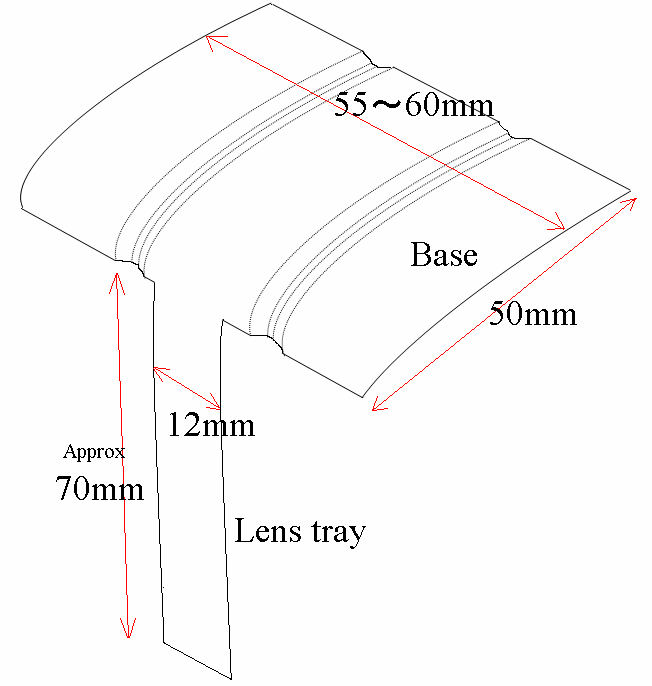 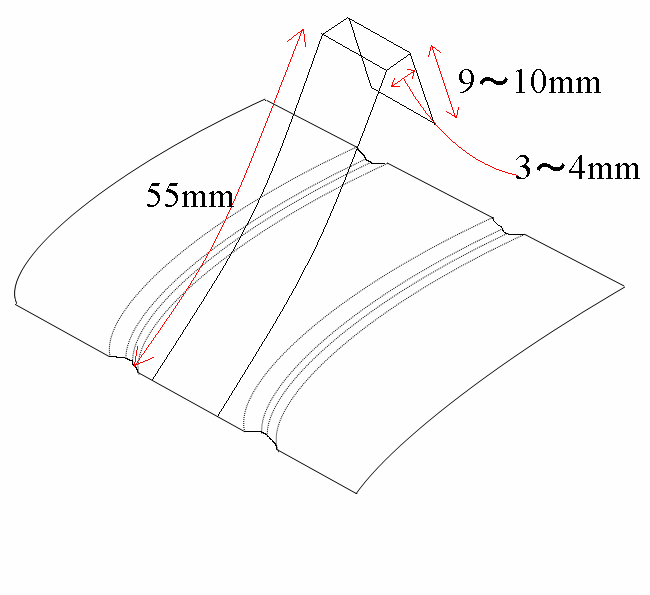 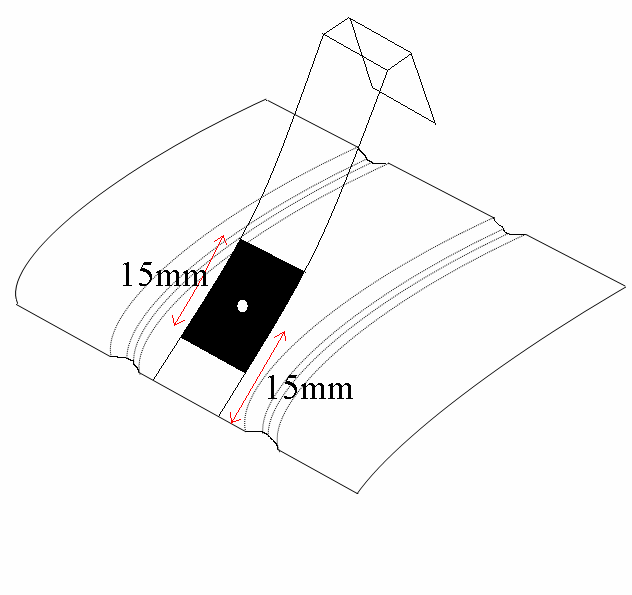 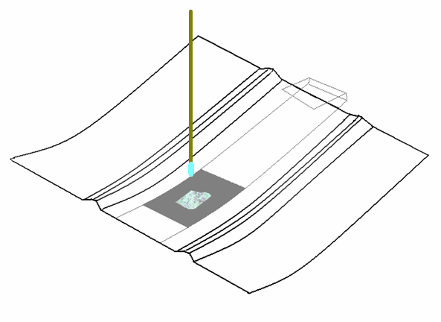 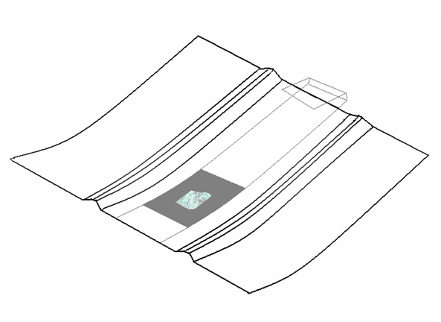 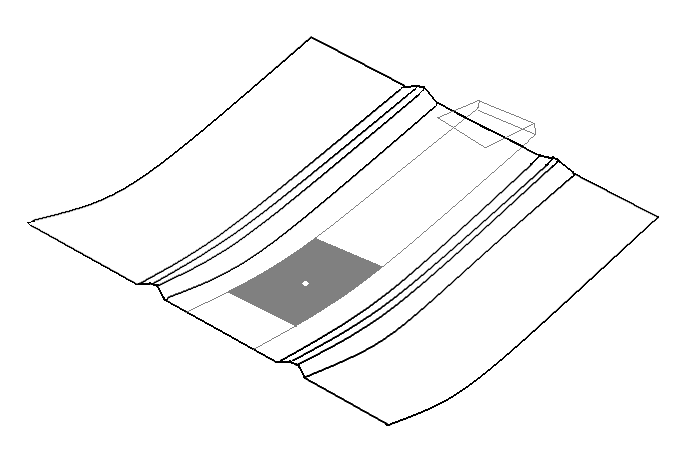 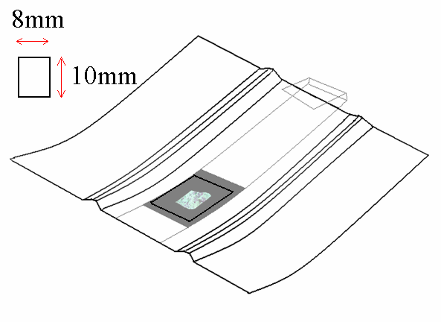 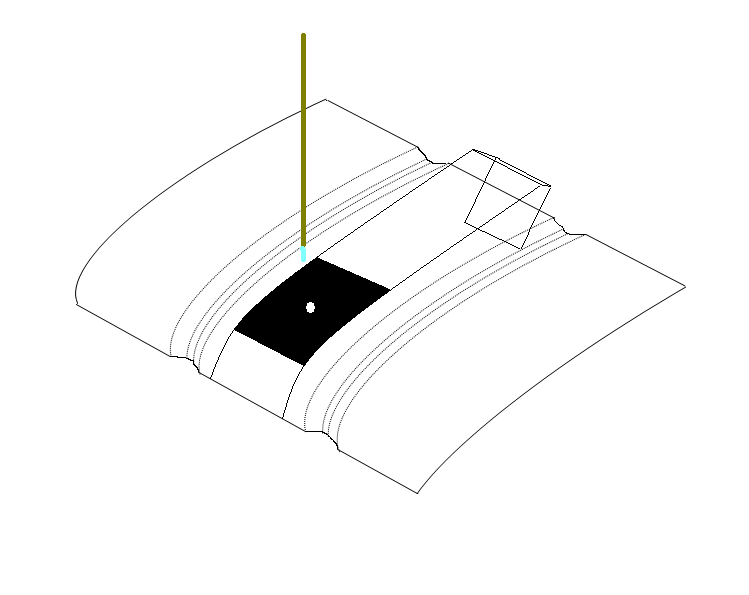 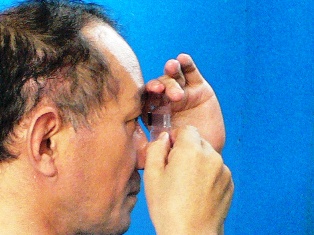 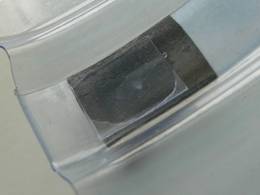 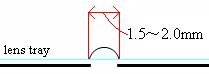 Domácí laserový projekční mikroskop (VIDEO)
http://www.rozhlas.cz/meteor/magazin/_zprava/domaci-laserovy-mikroskop-video--1080634
Návody na laserový kapkový mikroskop
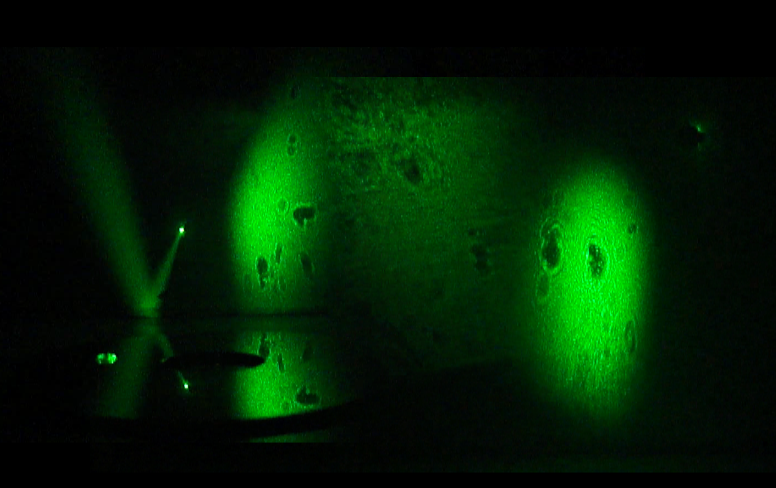 http://clanky.rvp.cz/clanek/r/GCCAC/2622/MIKROSKOP-Z-KAPKY-VODY.html/
https://is.muni.cz/auth/th/209747/pedf_b/?lang=cs
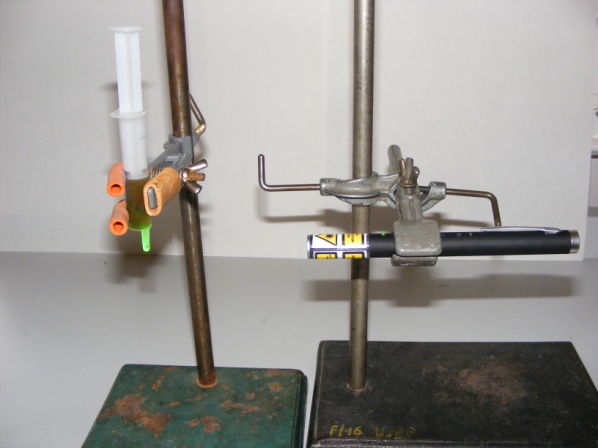 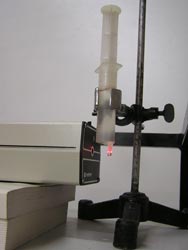 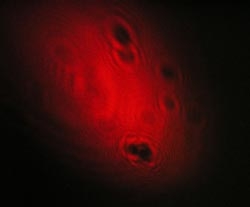 http://gammacephei.wordpress.com/2011/12/24/laser-microscopy-in-20-minutes/
http://www.youtube.com/watch?v=Efiss38x2C8
Biologický mikroskop Olympus CX31
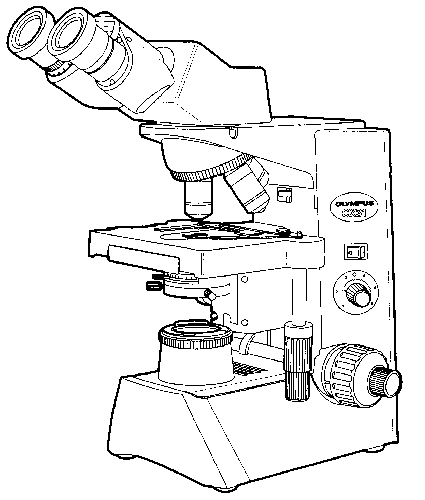 Uvedení mikroskopu do provozu
Před zapnutím mikroskopu kolébkovým spínačem (1) se přesvědčte, že napětí přiváděné ke světelnému zdroji je staženo na minimum, tedy že otočný potenciometr (2) je nastaven na hodnotu 1. 
Teprve po zapnutí spínače (1) je možné zvyšovat napětí (otáčení potenciometru ve směru šipky) a tedy intenzitu emitovaného světla. 
Otočný potenciometr používejte i v průběhu mikroskopování k úpravě světelné intenzity, např. vždy při změně objektivu.
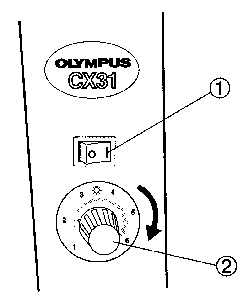 Na pracovní stolek mikroskopu vložte připravený preparát tak, že pomocí páčky (1) odkloníte držák preparátu (3). Zaostřete na preparát pomocí ostřícího šroubu (2).
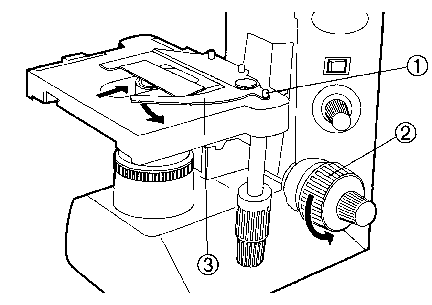 Pro posouvání preparátu po pracovním stolku mikroskopu používejte mechanismus křížového posunu (viz šipky).
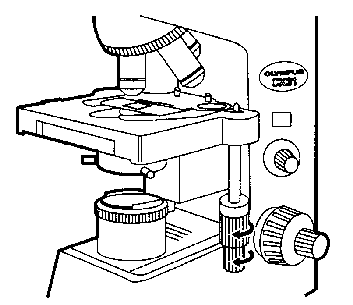 Pro jemné doostření preparátu používejte šroub jemného zaostření (1).
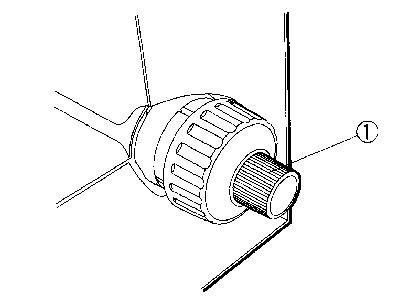 Centrování a nastavení výšky kondenzoru
Pro centrování použijte objektiv 10×. Zaostřete na preparát a přivřete kolektorovou clonu (1) téměř k minimu.  
Otevřete na maximum aperturní clonu páčkou na přední straně kondenzoru.
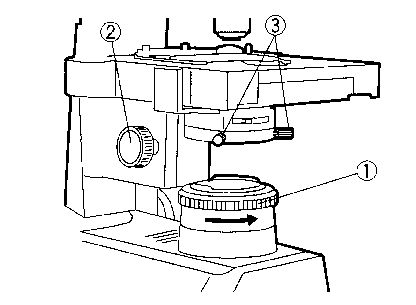 Nastavte výšku kondenzoru pomocí šroubu (2) do takové pozice, v níž hrana kolektorové clony pozorovaná v okuláru bude co nejvíce zaostřená (bude viditelný nejmenší barevný rozptyl světla, téměř v horní poloze kondenzoru).
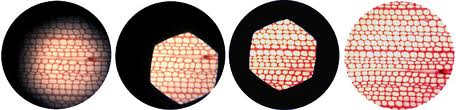 Pomocí centrovacích šroubů vycentrujte kondenzor tak, aby obraz kolektorové clony byl ve středu zorného pole okuláru. 
Jako kontrolu použijte postupné otevírání kolektorové clony, kdy postupně se rozšiřující světlé pole musí přesně vyplnit zorné pole - v případě potřeby lze pozici kondenzoru jemně zkorigovat centrovacími šrouby.
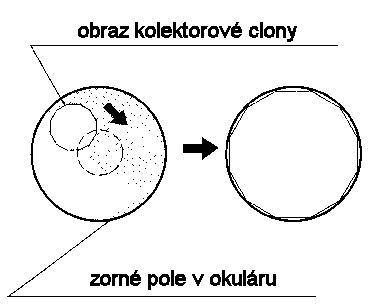 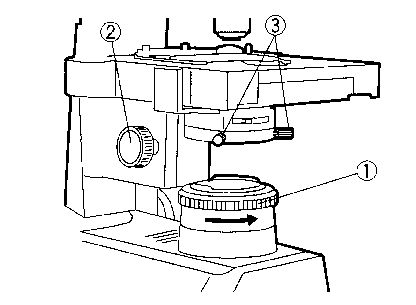 Nastavení aperturní a kolektorové clony při mikroskopování
Každý objektiv je charakterizován několika znaky, z nichž nejdůležitější jsou hodnoty zvětšení a numerické apertury.
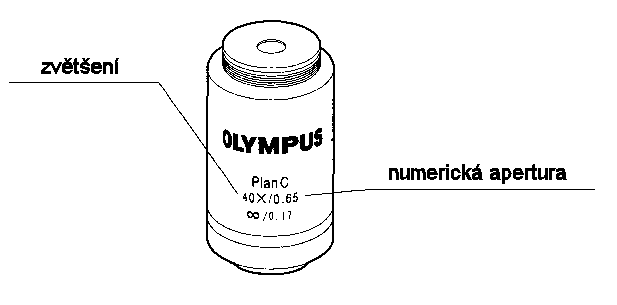 Numerická apertura (NA) vyjadřuje v mikroskopii účinnou světelnost objektivu. Je to bezrozměrné číslo, které lze vyjádřit matematickým zápisem    NA = n sin θ,kde:
n je index lomu prostředí před objektivem,
θ je polovina vrcholového úhlu kužele paprsků vstupujících do objektivu.
Numerická apertura je tím větší, čím větší je sinus vrcholového úhlu kuželu paprsků, které může objektiv zpracovat a u nejkvalitnějších objektivů bývá asi 1,3 až 1,4.
Otevřenost aperurní clony umístěnou na kondenzoru nastavíme pomocí páčky (2) maximálně na hodnotu numerické apertury objektivu, který právě používáme. 
S postupným uzavíráním aperturní clony se zvyšuje hloubka ostrosti a zvyšuje kontrast, postupně však vystupují i různé nečistoty nebo nežádoucí vrstvy buněk.
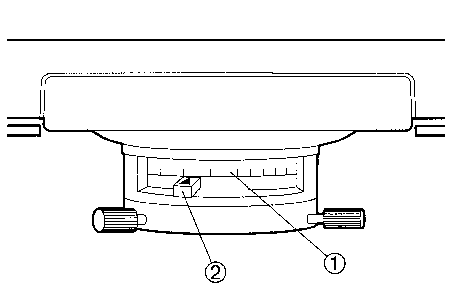 Obvykle bývá dosaženo nejlepších výsledků při hodnotě nastavení aperturní clony na 70 až 80 % numerické apertury použitého objektivu.
Kolektorovou clonu nastavíme otáčením jejího prstence (1) tak, aby světlo právě vyplňovalo celé zorné pole okuláru.
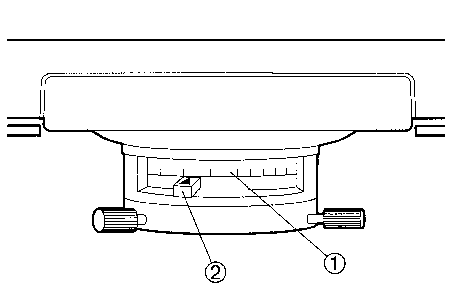 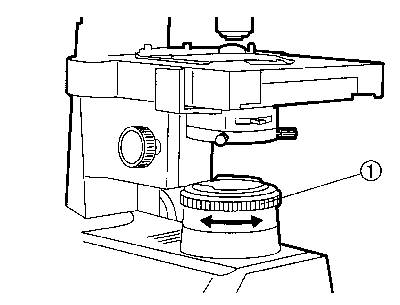 KÖHLEROVO OSVĚTLENÍ
technika pro rovnoměrné osvětlení vzorku nejednotným zdrojem světla (například spirálovým vláknem žárovky)
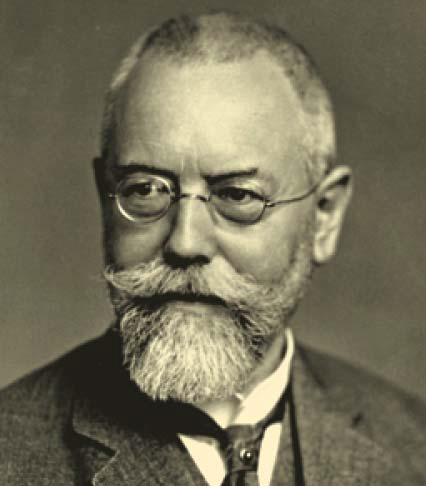 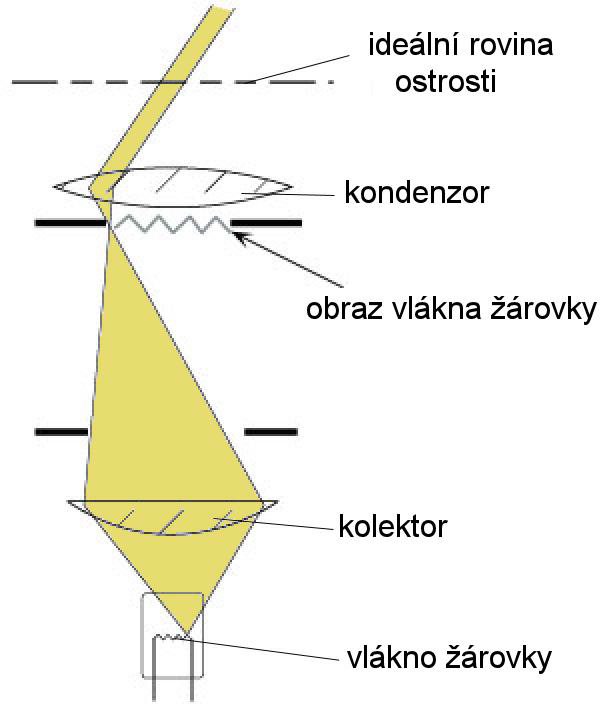 August Köhler (1866-1948)
[Speaker Notes: schéma Köhlerova osvětlení, které má navíc jednu čočku zvanou kolektor. Kolektor mění dráhu světelných paprsků. Tato úprava vede k tomu, že vlákna
žárovky se zobrazí do předmětové roviny kondenzoru, a proto se nezobrazí v rovině pozorovaného vzorku. Z tohoto důvodu Köhlerovo osvětlení poskytne rovnoměrnější osvětlení vzorku, které je požadováno pro pozorování mikroskopem.


[1] KEPRT E.: Teorie optických přístrojů II., Teorie a konstrukce mikroskopu, SPN Praha 1966, 222 stran.
[2] FUKA J., HAVELKA B.: Optika a atomová fyzika: Optika, SPN Praha 1961, 845 stran.]
Nastavení Köhlerova osvětlení
1. Umístíme preparát na stolek mikroskopu a zaostříme s objektivem 10x.
2. Uzavřeme polní clonu světelného pole
3. Kondenzor zvyšujeme nebo snižujeme tak dlouho, až vidíme obraz clony světelného pole ostře ohraničený. To nastává většinou v případě, když je kondenzor značně vysoko.
4. Clonu světelného pole pak otevřeme co nejvíc, aby se okraje jejího obrazu dotýkaly okraje zorného pole.
5. Pokud obraz clony neleží uprostřed světelného pole, posunujeme jej (centrovacími šrouby kondenzoru) do středu zorného pole tak dlouho, až se všemi svými vrcholy dotýká obvodu.
6. Má-li kondenzor stupnici numerické apertury, nastavíme na ní hodnotu přibližně ¾ numerické apertury objektivu.
[Speaker Notes: Výsledkem Köhlerova nastavení je rovnoměrné a maximální osvětlení průhledného preparátu, ležícího v předmětové rovině. Současně by měla být dosažena nejlepší kombinace mezi rozlišovací schopností a kontrastem.]
Výsledkem Köhlerova nastavení je rovnoměrné a maximální osvětlení průhledného preparátu, ležícího v předmětové rovině. 
Současně by měla být dosažena nejlepší kombinace mezi rozlišovací schopností a kontrastem.
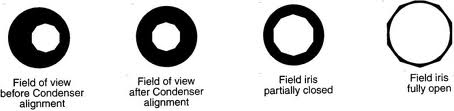